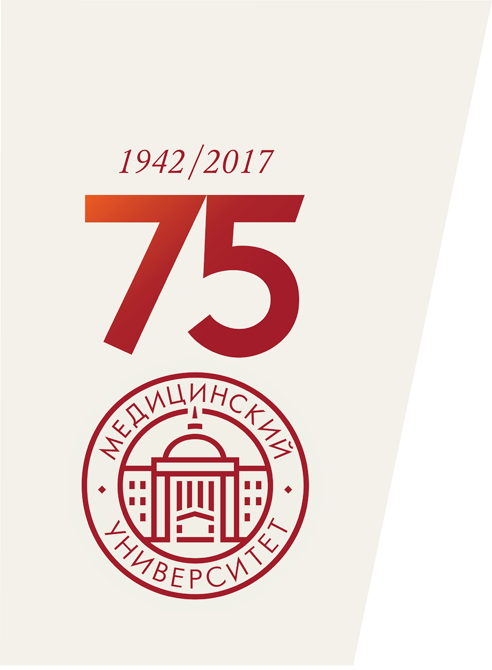 ГОУ ВПО «Красноярский государственный медицинский 
университет им. проф. В.Ф. Войно-Ясенецкого» 
Министерства здравоохранения Российской Федерации
Тема: Характеристика системы кровоснабжения печени и оттока желчи
Выполнил:
Студент 205 группы
специальность «стоматология»
Коноплянкин К.А.
Красноярск, 2017.
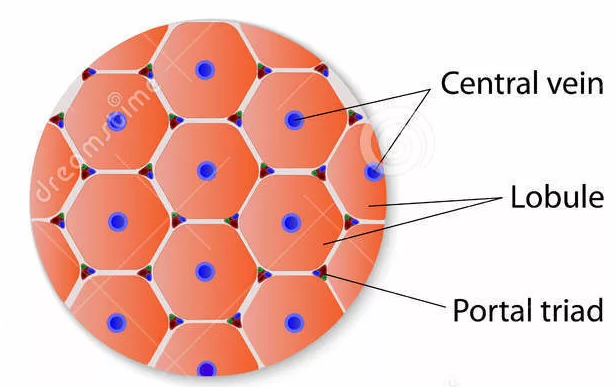 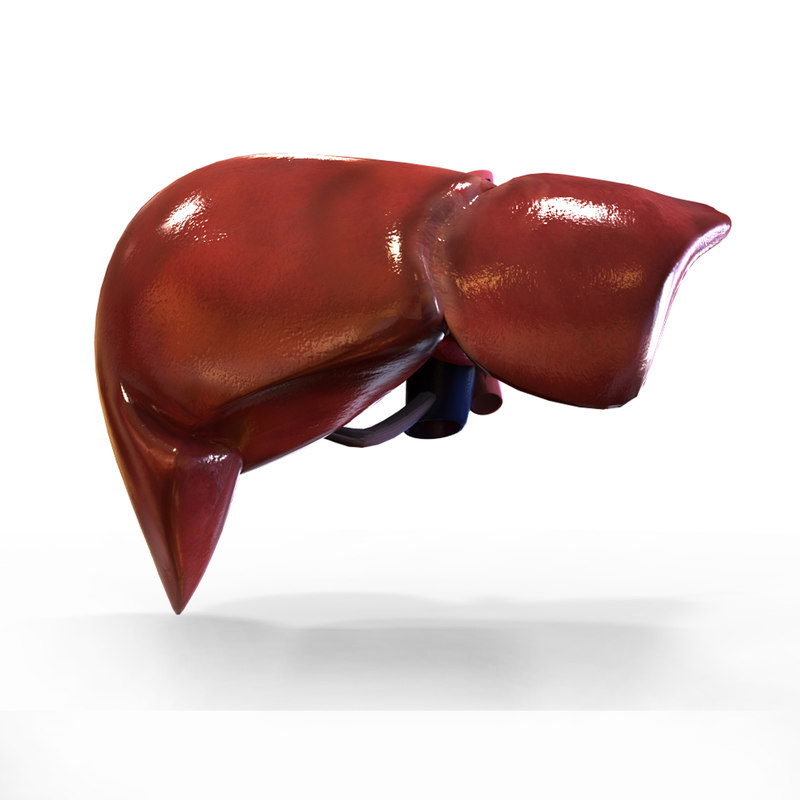 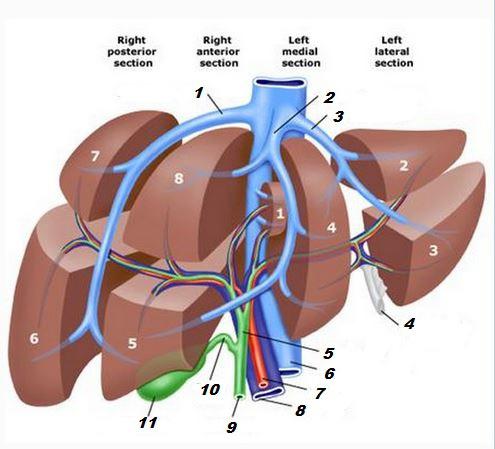 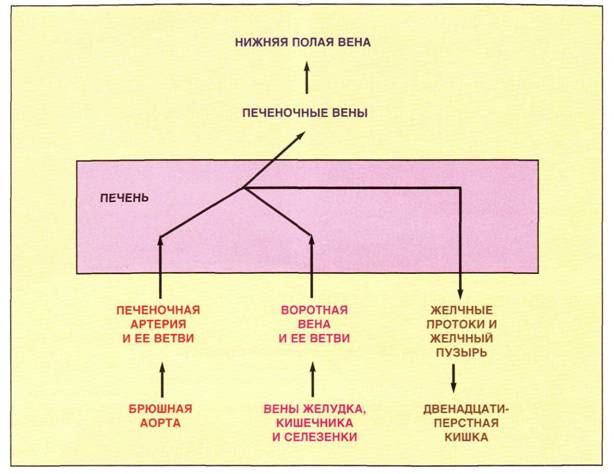 печеночная артерия
воротная вена
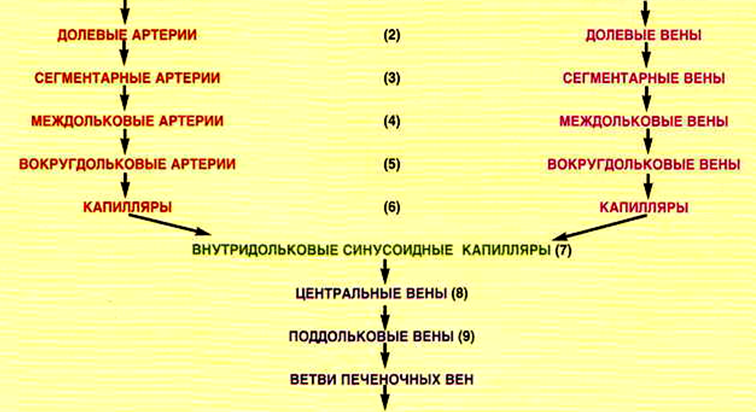 печеночные вены
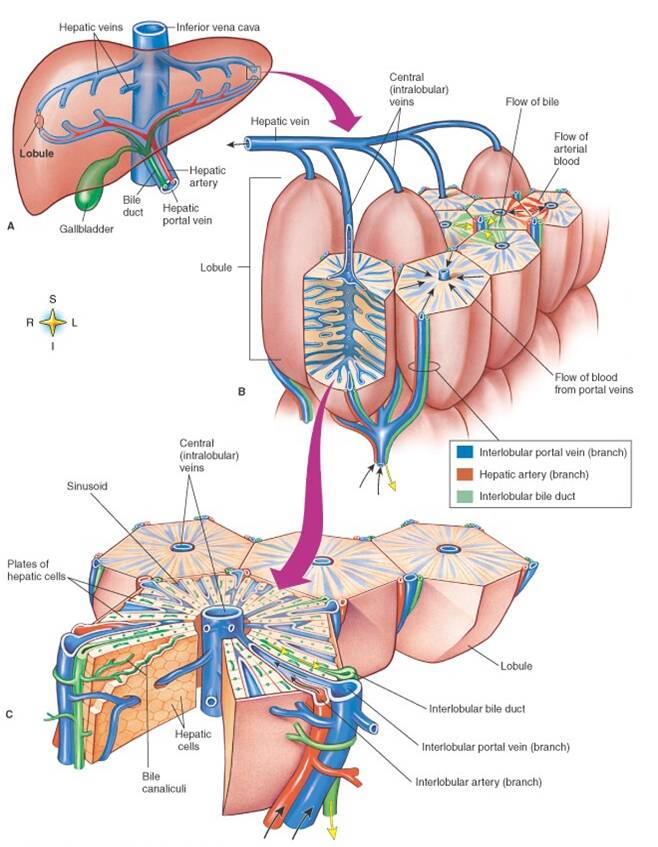 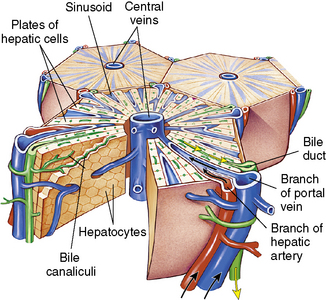 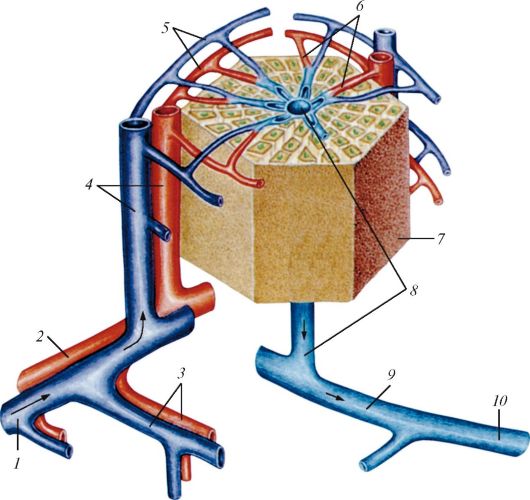 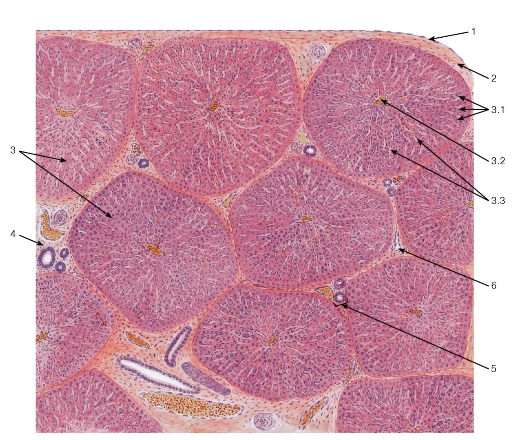 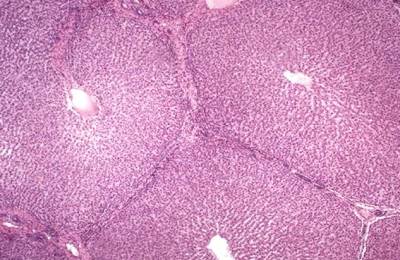 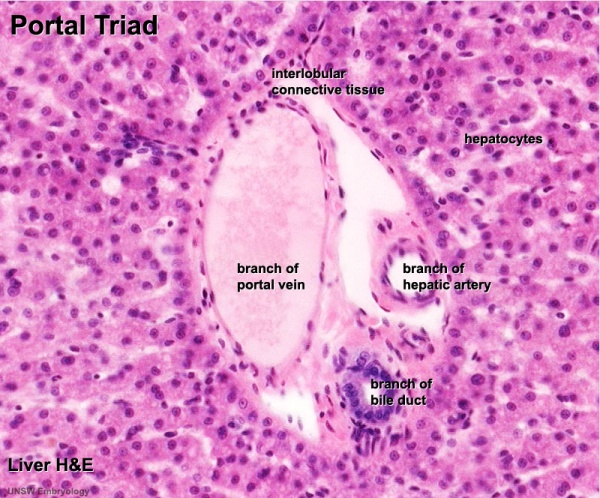 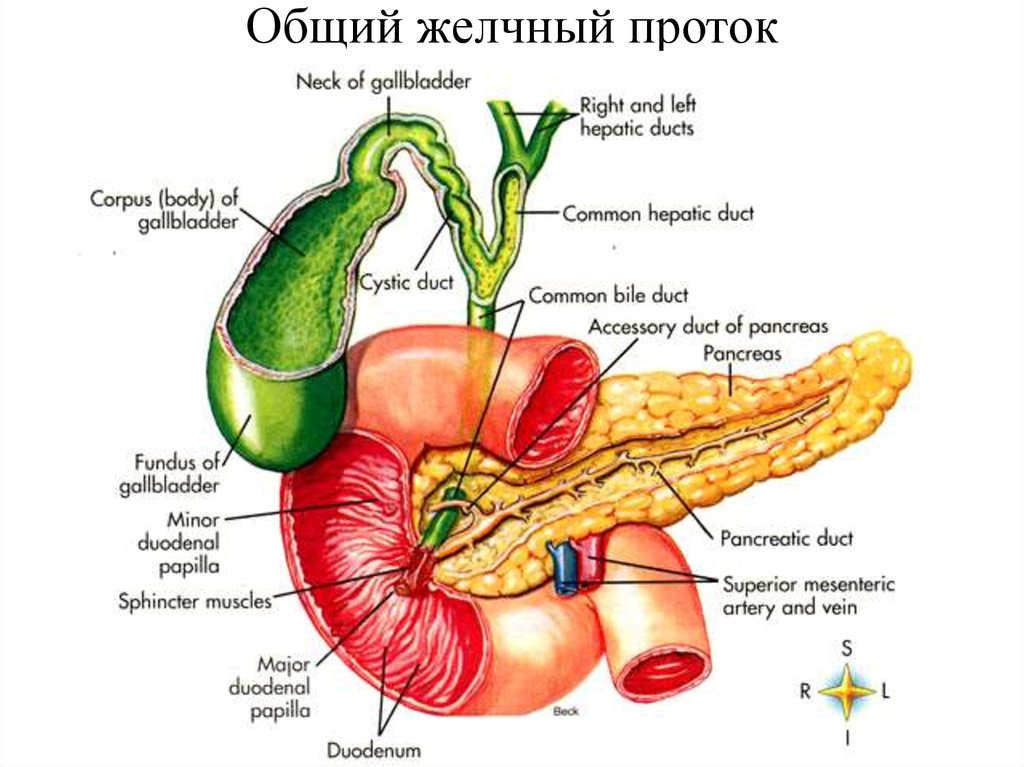 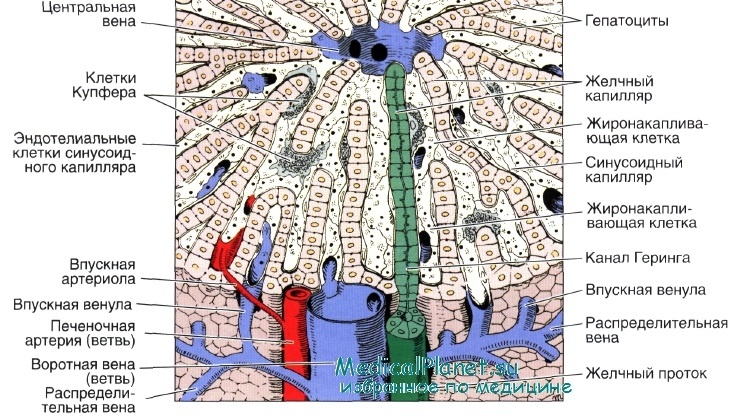 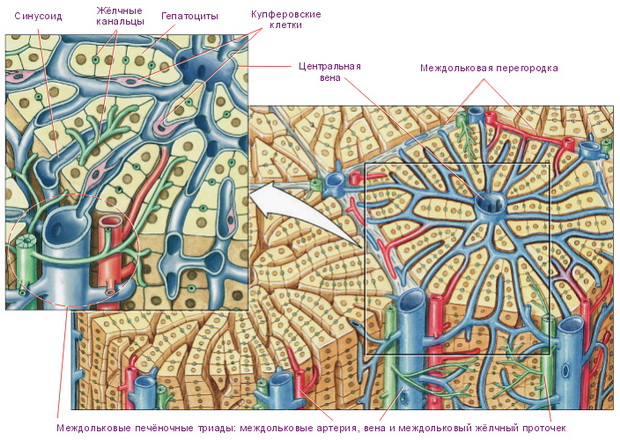 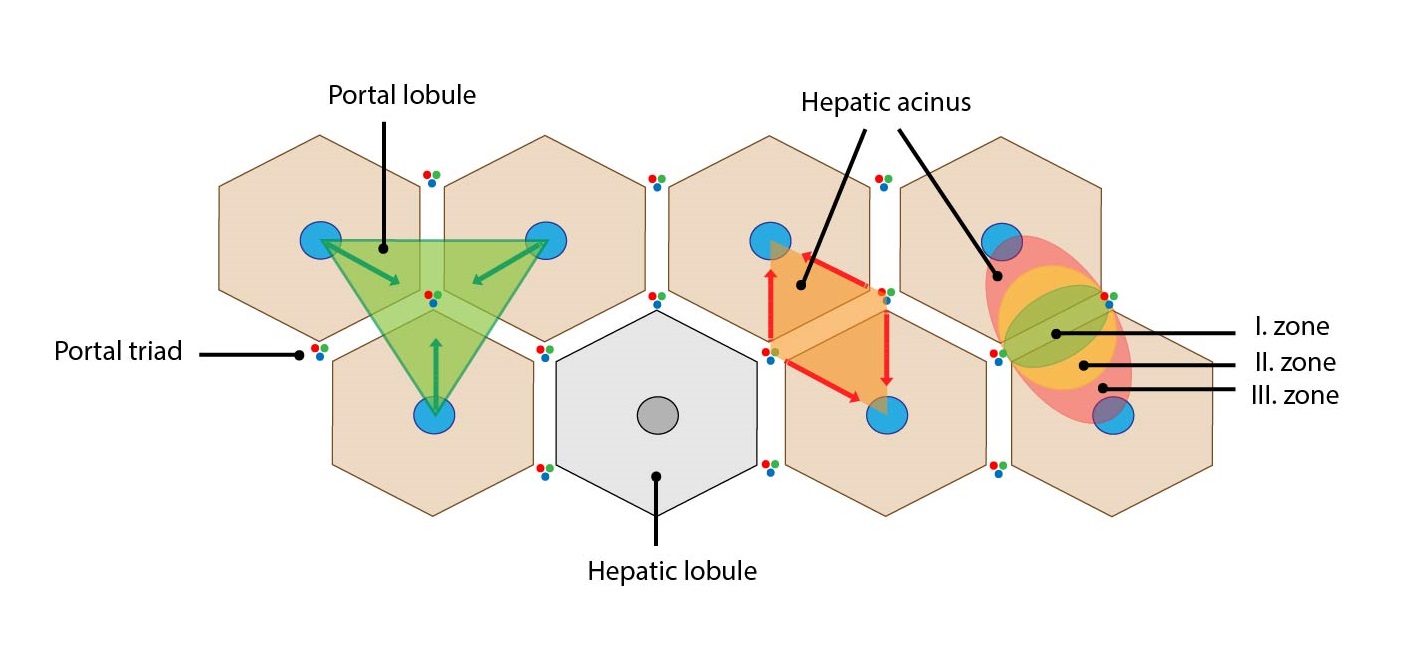 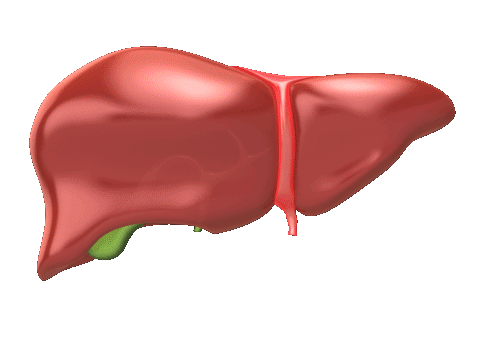 Спасибо за внимание!